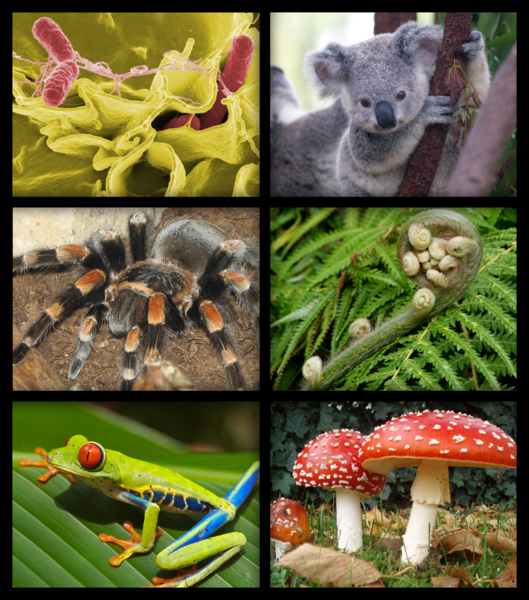 Classification & the Six KingdomsNote Book
Color and label each domain and kingdom on the front and back cover of your booklet.
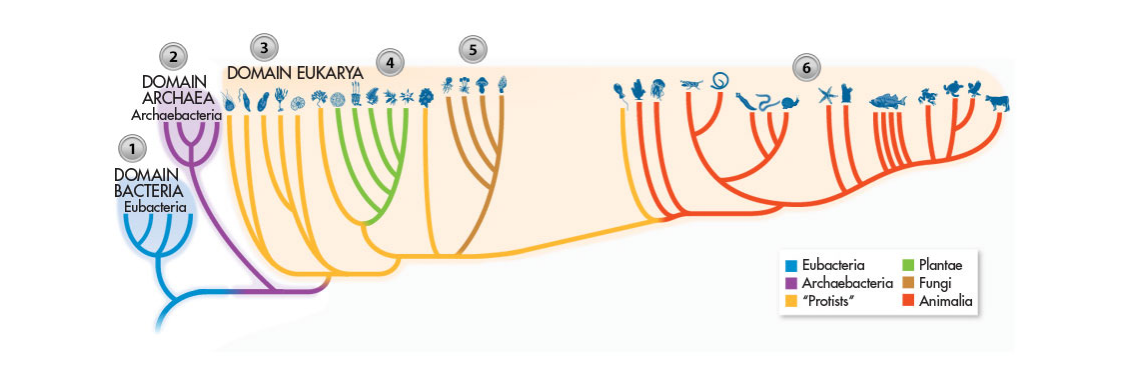 Write the characteristics of each domain and kingdom on the front and back cover of your booklet.

Archaea are always unicellular prokaryotes that live in extreme environments

Bacteria are always unicellular prokaryotes that live in the same environments as Humans

Protista are always eukaryotic, single  celled or multi-celled organisms; some are fungi-like, some are plant-like and some are animal-like

Plantae are always eukaryotic multicellular organisms that are not mobile and almost always photosynthesize

Fungi are always eukaryotic, multicellular or unicellular organisms that are not mobile and always heterotrophic

Animalia are always eukaryotic multicellular organisms that are mobile and always heterotrophic
Levels of classification
Every organism can be sorted through the levels of classification

Classification sorts from least specific to most specific (more general to more specific) 

Domain is the most general & most inclusive level
species is the most specific & most exclusive level
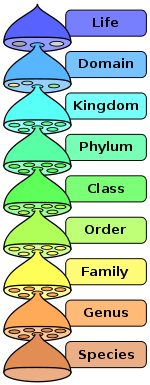 Levels of classificationPage 3
TAXON
Domain
Least Specific
Most General
Kingdom
Phylum
Class
Order
Family
Genus
species
Most Specific
Least General
Levels of Classification Page 3
Make a mnemonic sentence to help you remember the order of the levels of classification (Domain  species)


Ex:

Did King Philip Come Over For Good spaghetti?
Giant panda
Abert squirrel
Coral snake
Grizzly bear
Black bear
Red fox
KINGDOM Animalia
Sea star
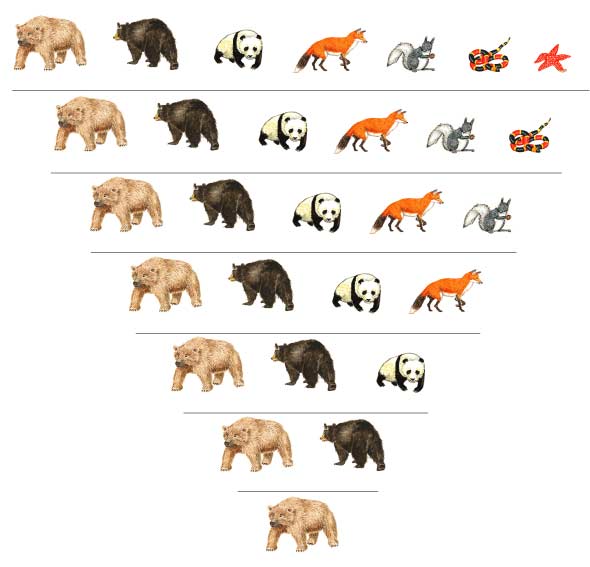 PHYLUM Chordata
CLASS Mammalia
ORDER Carnivora
FAMILY Ursidae
GENUS Ursus
SPECIES  arctos
Reading a Cladogram Page 4
Cladograms show the acquisition of traits(Shows traits Not dates)
This means they show the sequence of adaptations
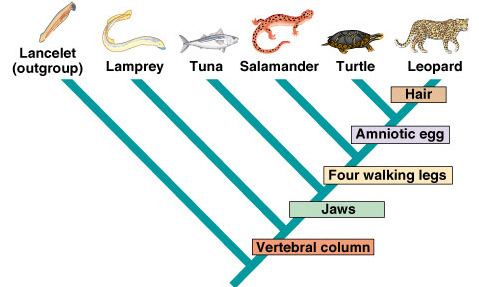 Everything that comes after a trait/adaptation will have that trait/adaptation

Ex: Lancelets and Lampreys evolved before the jaw adaptation, so they DO NOT have jaws
Binomial nomenclaturePage 5
Carolus Linnaeus (1707-1778)
Botanist
Wanted a better way to classify organisms other than by common name.

Why would using common names of organisms be problematic for scientists?
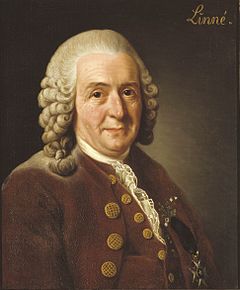 Binomial nomenclaturePage 5
Common names cause confusion if the names differ by location
What do you call these flowers?
In Texas we call them

 Texas blue bonnets
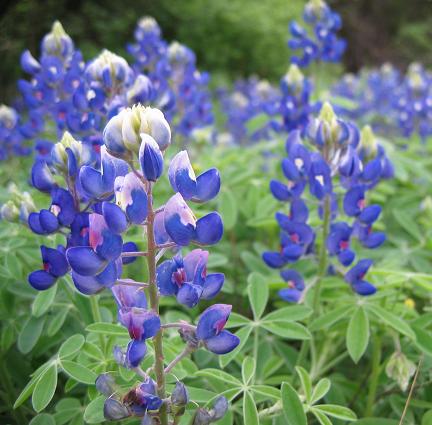 In other places they are called
Lupins
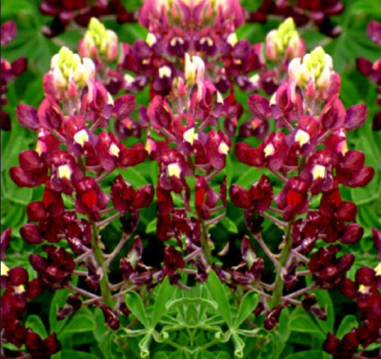 Binomial nomenclaturePage 5
Linnaeus created Binomial Nomenclature to make it easier to discuss the same things from region to region

It is made up of the last two levels of classification… Genus and species

3 Rules for scientific naming…


Includes the Genus name and the species name
Genus is ALWAYS capitalized, species is NEVER capitalized
Underline each word seperately, or type in italics
Lupinus texensis
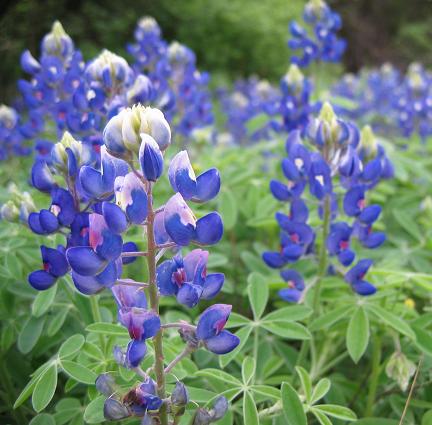 Binomial nomenclaturePage 5
List at least 4 of these examples:

Human – Homo sapien
Chimpanzee – Pan trogolodyte
Dog – Canis familiaris
California Redwood – Sequoia sempervirens
Lynx – Lynx rufus
Bobcat – Lynx canadensis
“E. coli” bacteria –  Escherichia coli
Prokaryotes
Bacterial Shapes and Grouping – Draw the 3 shapes and the groupings from the next two slides
Domain      Eukarya
In the box on page 6-side
Prokaryotic Shapes
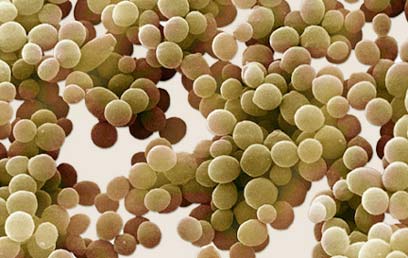 Coccus – round or spherical


Bacillus – rod shaped


Spirillum – spiral shaped
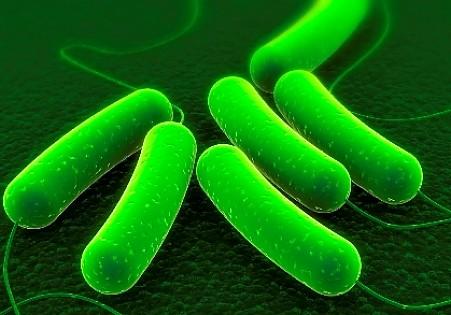 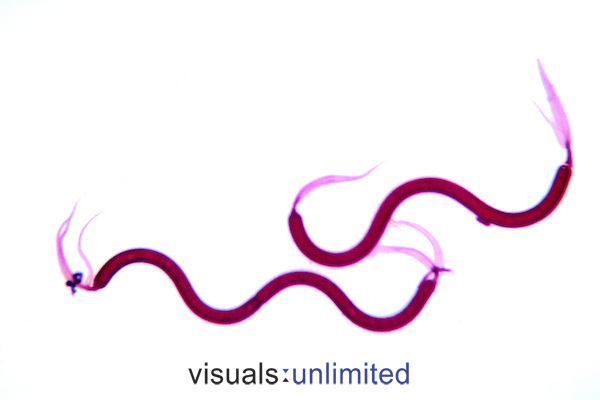 In the box on page 7-side
Bacterial Grouping
Strepto- (chains)
Staphylo- (clusters like grapes)
Diplo- (pairs)
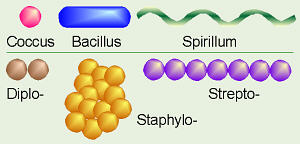 Domain ArchaeaPage 6
Examples:
All organisms in this domain are ALWAYS Prokaryotic therefore unicellular

Contains 1 Kingdom – Archaeabacteria

Thermophiles, Halophiles and Methanogens
Domain BacteriaPage 7
Examples:

All organisms in this domain are Prokaryotic
therefore ALWAYS unicellular

Contains 1 Kingdom – Eubacteria (true bacteria)
Domain Eukarya(This spans the bottom of pages 6-7 below the solid line)
All organisms in this domain are Eukaryotic
Remember: all cells here must have…
 Membrane Bound Organelles

Contains 4 kingdoms 
Protista, Fungi, 
Plantae and Animalia
Nucleus, Golgi, lysosome, mitochondria, chloroplast etc.
Some multicellular some unicellular.
ALWAYS multicellular.
Breaking down the Domains(not in book)
Scientists used to view the world much differently in the past





In the 1950s scientists thought all bacteria were the same and called them Monera
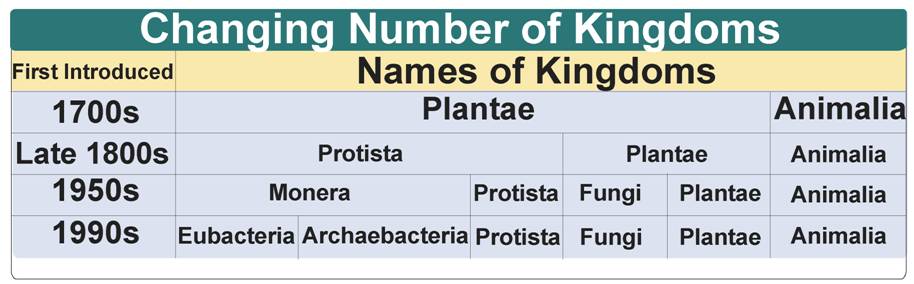 Breaking down the Kingdoms (not in book)
Lets look at the way we define kingdoms today (DO NOT copy the definitions yet)
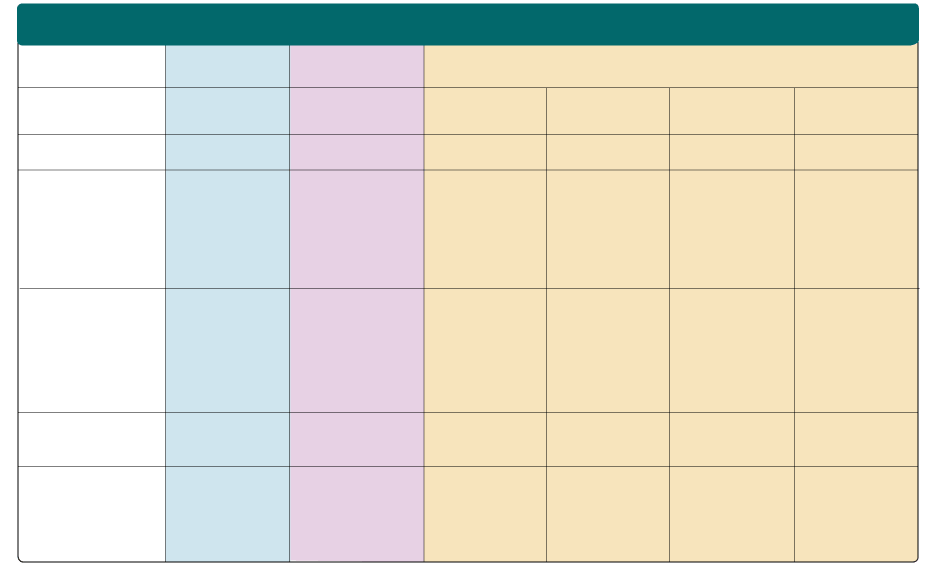 Classification of Living Things
DOMAIN

KINGDOM

CELL TYPE

CELL STRUCTURES



NUMBER OF CELLS



MODE OF NUTRITION

EXAMPLES
Archaea

Archaebacteria

Prokaryote

Cell walls without peptidoglycan



Unicellular




Autotroph or heterotroph

Methanogens, halophiles
Protista

Eukaryote

Cell walls of cellulose in some; some have chloroplasts


Most unicellular; some colonial; some multicellular

Autotroph or heterotroph

Amoeba, Paramecium, slime molds, giant kelp
Fungi

Eukaryote

Cell walls of chitin





Most multicellular; some unicellular

Heterotroph


Mushrooms, yeasts
Eukarya
Plantae

Eukaryote

Cell walls of cellulose; chloroplasts




Multicellular




Autotroph


Mosses, ferns, flowering plants
Animalia

Eukaryote

No cell walls or chloroplasts





Multicellular




Heterotroph


Sponges, worms, insects, fishes, mammals
Bacteria

Eubacteria

Prokaryote

Cell walls with peptidoglycan




Unicellular




Autotroph or heterotroph

Streptococcus, Escherichia coli
Cell and Virus Characteristics
Animal cells NEVER have a cell wall
They are always eukaryotic. There are numerous variations. They are always part of multicellular organism
Bacterial cells are NEVER multicellular and they are always prokaryotic, they sometimes have flagella, cillia or pili.  They do have a cell wall.
They have NO nucleus
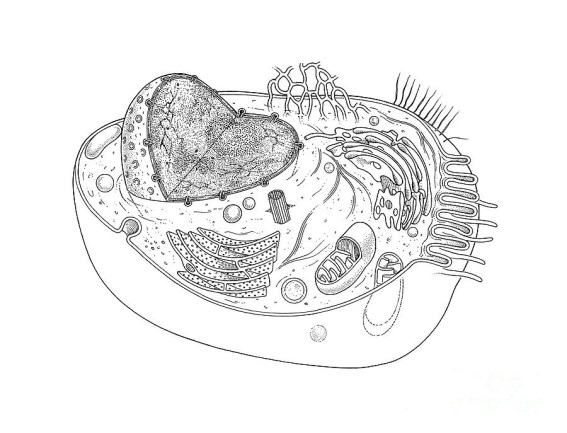 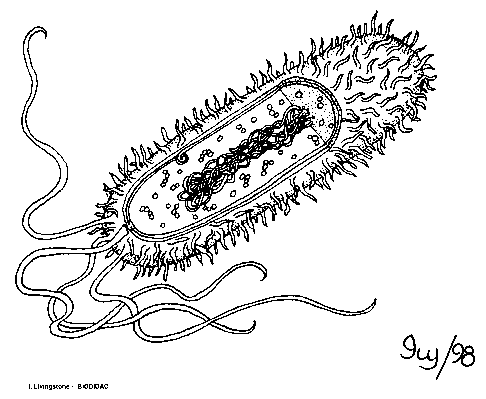 Animal Cell
Bacterial Cell
Plant cells always have a cell wall. There are numerous variations. They are always part of multicellular organism
Viruses are NOT CELLULAR
They are comprised of genetic material and a protein coat
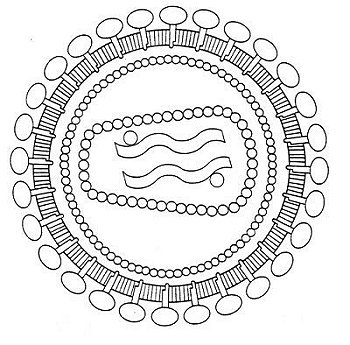 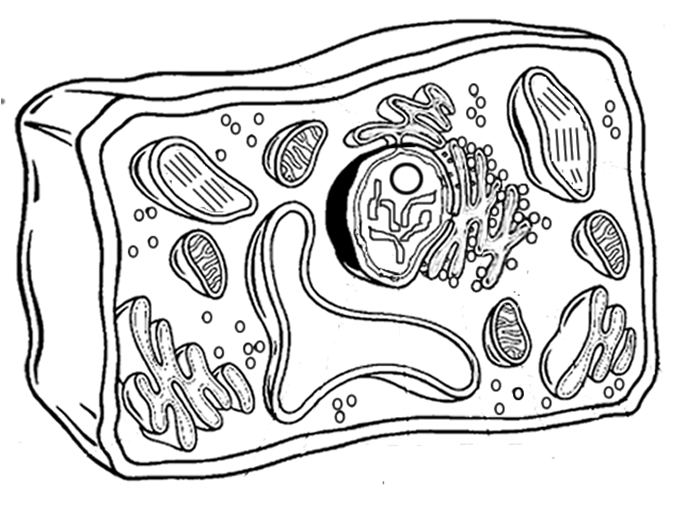 Plant Cell
Virus
The Six KingdomsPage 9 (You will come back to this page)
Kingdom ArchaebacteriaPage 10
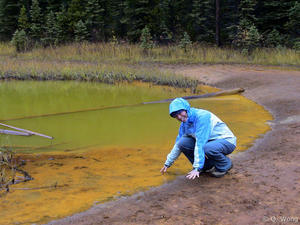 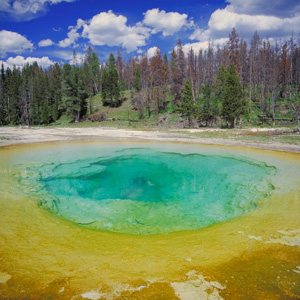 ALWAYS Prokaryote
Live in extreme environments
Most DO NOT use oxygen
Their cell walls DO NOT have the protein Pepti-do-glycan
ALWAYS Unicellular
Some autotrophic, some heterotrophic

Ex:
Thermophiles – live in extreme temperatures (hot & cold)
Halophiles – live in very salty environments
Methanogens – make methane as waste product (why swamp gases and septic tanks smell bad)
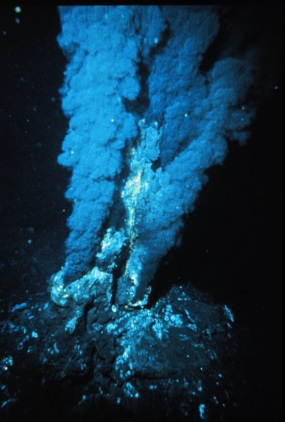 Kingdom EubacteriaPage 11
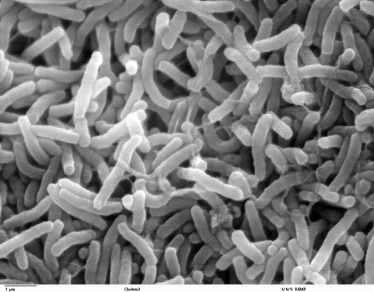 ALWAYS Prokaryote Unicellular
Essential for the N cycle
Live in same environments as humans
Their cell walls DO have the protein Pepti-do-glycan
Some autotrophic, some heterotrophic
Many are Decomposers

Ex:
E. coli, bacteria that can be helpful or harmful
Streptococcus pneumonia – harmful, causes sickness
Lactobacillus acidophilus – beneficial, found in yogurt
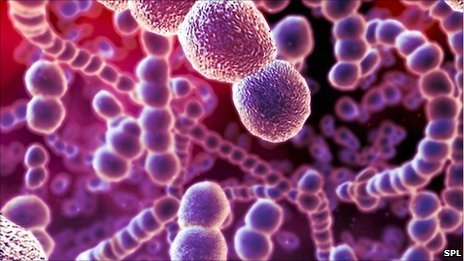 E. coli article(Bottom box page 10)
Play or present NPR article…
Domain Bacteria(Bottom box Page 11)
Harmful  
E. coli 
Listeria monocytogenes  http://www.cnn.com/2015/04/20/health/blue-bell-ice-cream-recall/ 
Salmonella enterica, Colstridium botulinum (food poisoning) 
MRSA (Methicillin-resistant Staphylococcus aureus)
Streptococcus pneumoniae
S. Pyogenes (strep throat)
Propionibacterium acnes (Acne)
Domain BacteriaPage 11 (Middle half examples)
Helpful/ Beneficial 
E. coli
Lactobacillus casei, L. bulgaricus, (yogurt)
Colstridium botulinum - Botox
Rhodopseudomonas plaustrus (Denitrifying)
Rhizobium leguminosarium (Nitrogen fixing)
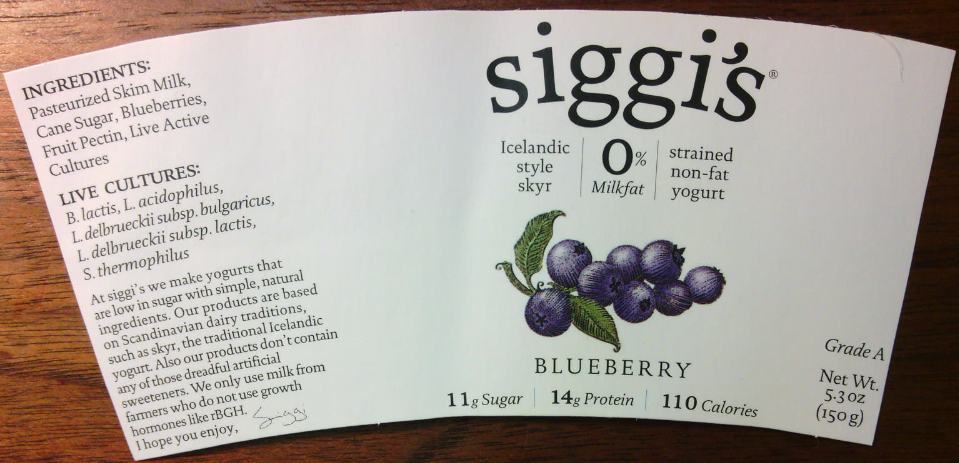 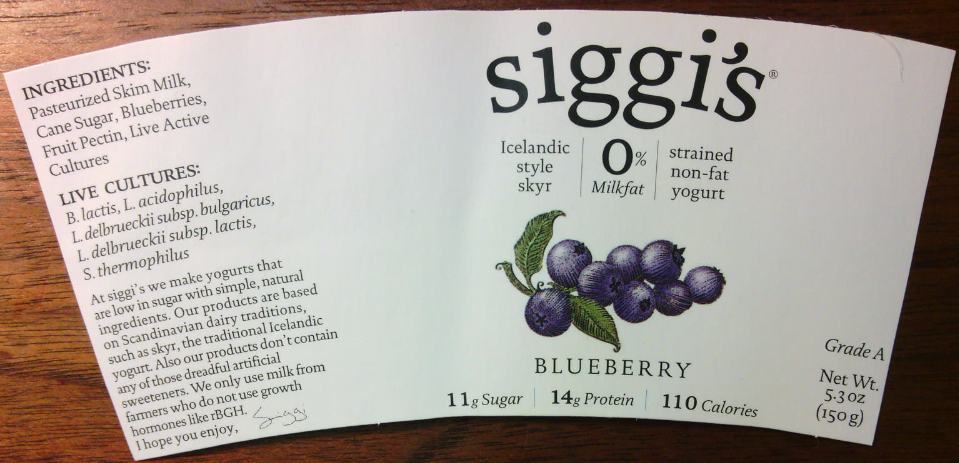 Kingdom Protista: Water Molds (Fungus-like protists) Page 12
Unicellular or  colonial groups usually
Cell walls DO NOT have chitin like true Fungi
Some have mobile stage of life cycle
Important Decomposers
Ex: 
Slime-mold, powdery mildew
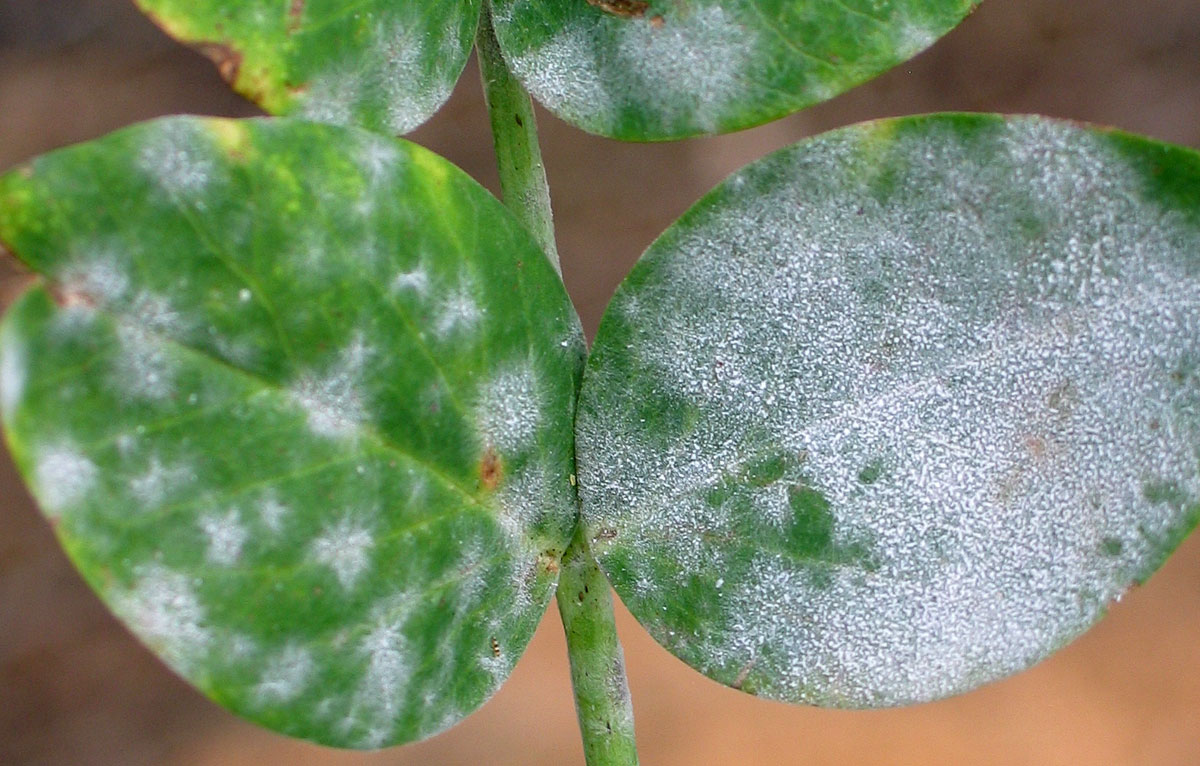 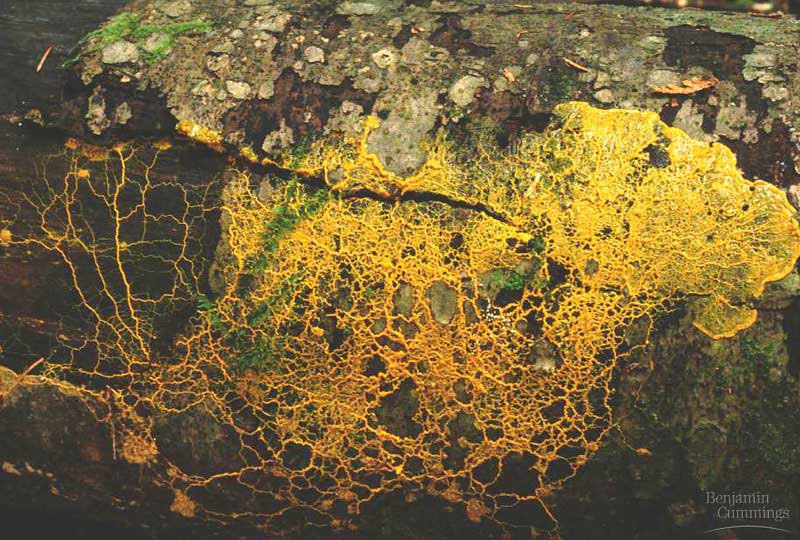 Kingdom Protista: Algae(Plant-like protists) Page 12
Unicellular and colonial
Photosynthetic
DO NOT have roots, stems or leaves
Ex:
Algae, kelp, sea-weed
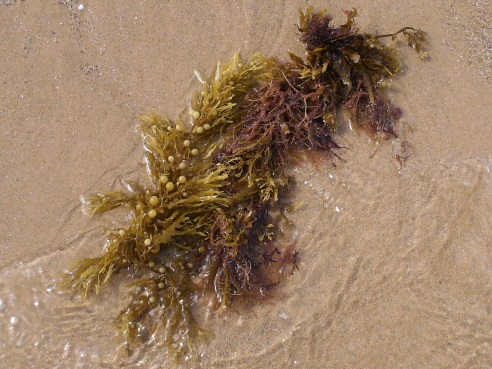 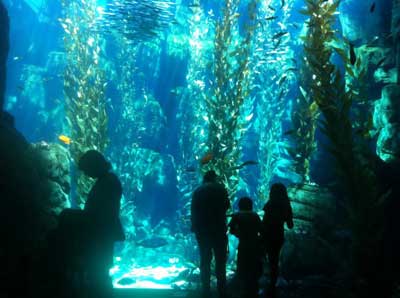 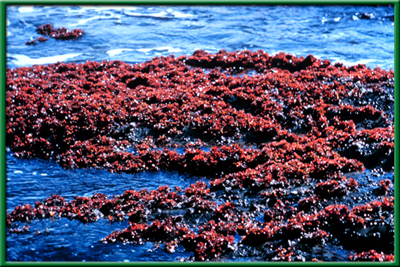 Kingdom Protista: Protozoa(Animal-like protists) Page 13
Eukaryotic
Mostly heterotrophic (some also photosynthesize)
Unicellular
Motile/Mobile (can move)
Ex:
Amoeba,            Paramecia,                    Euglena
Pseudopodia
Cilia
Flagella
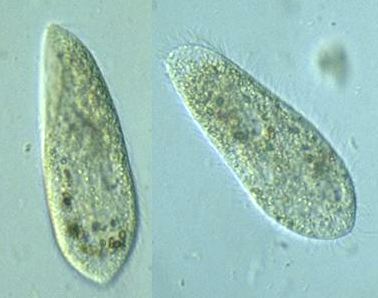 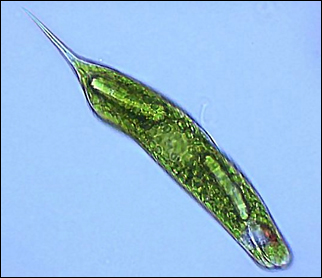 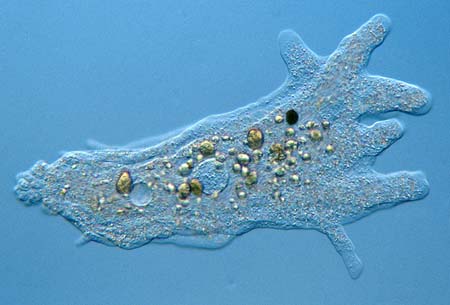 Amoeba in motion
Paramecium in motion
Euglena in motion
Kingdom FungiPage 14
Eukaryotic
VERY important decomposers
	Saprobes – eat decaying matter
Heterotrophic
Cell Walls made of Chitin
Multicellular and unicellular
EXTRACELLULAR DIGESTION
Ex:
Molds, Mushrooms, Athlete’s Foot,Ring worm
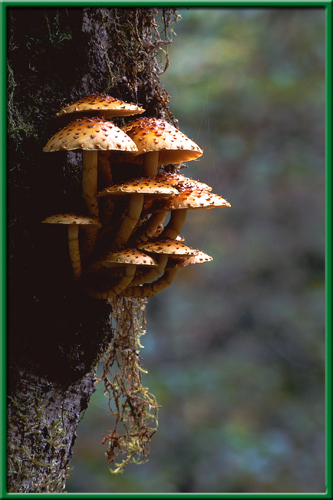 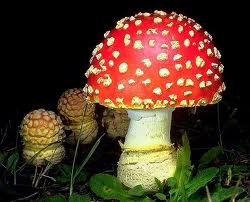 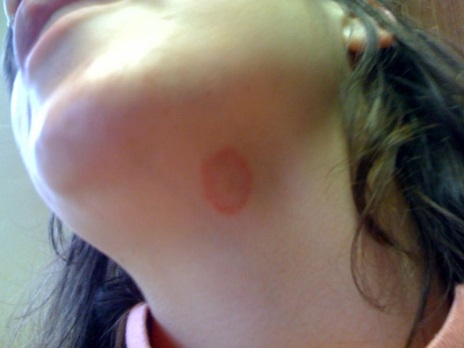 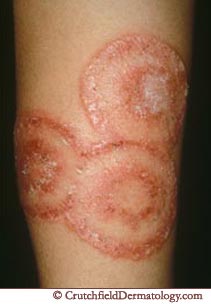 Ringworm
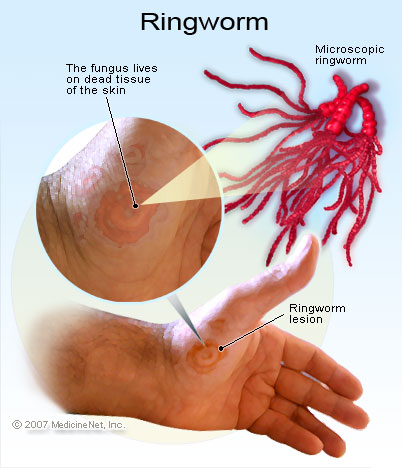 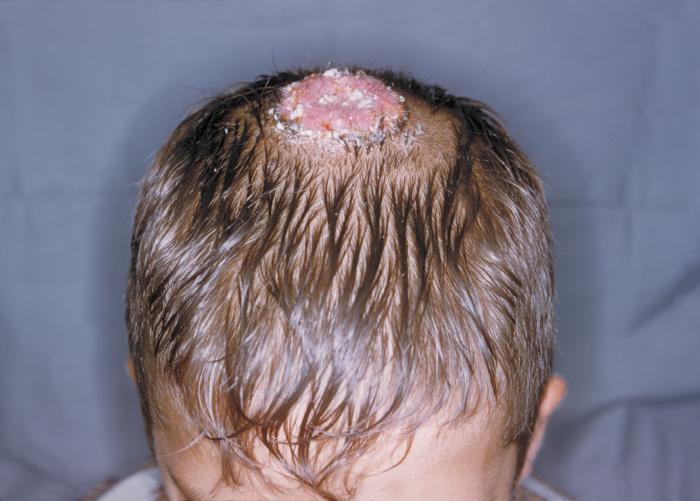 Athletes foot
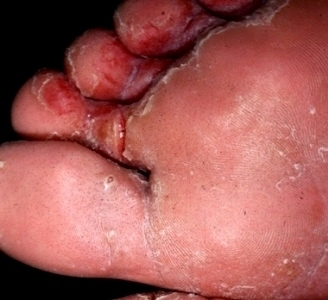 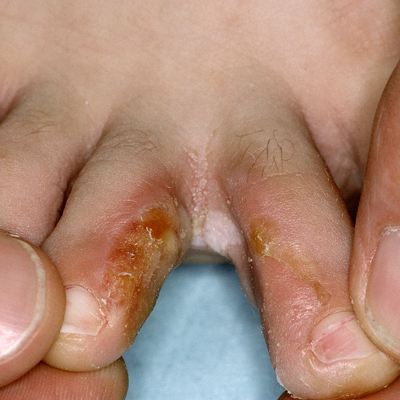 Kingdom PlantaePage 15
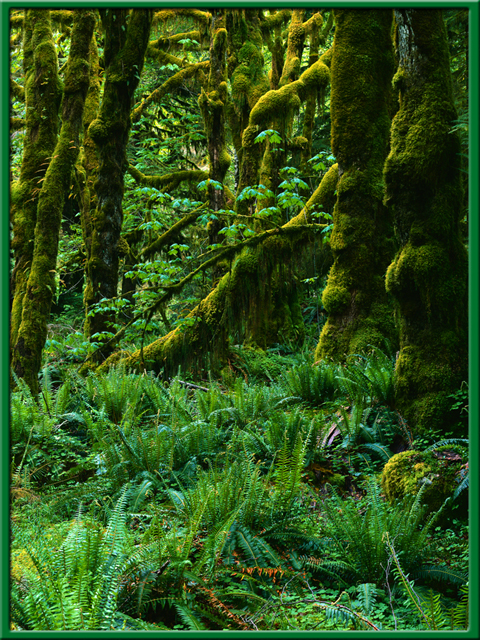 Eukaryotic
Multicellular
Photosynthetic
Non-motile (doesn’t move)
Cell walls made of cellulose
Ex:
Mosses, Ferns,Gymnosperms, Angiosperms
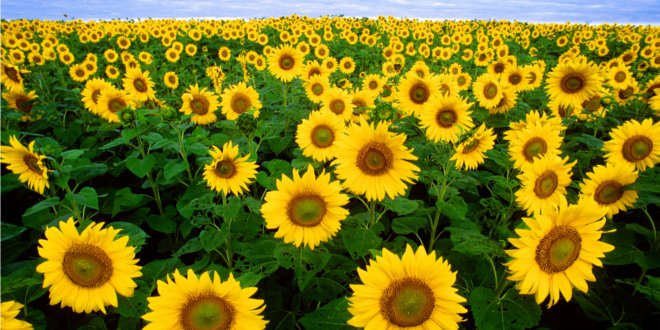 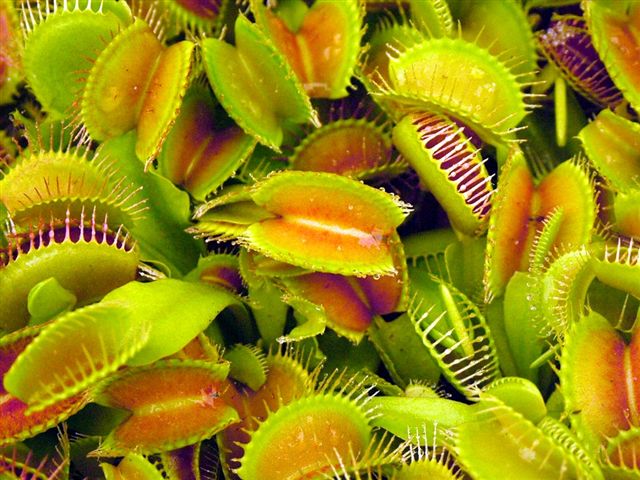 Kingdom AnimaliaPage 16
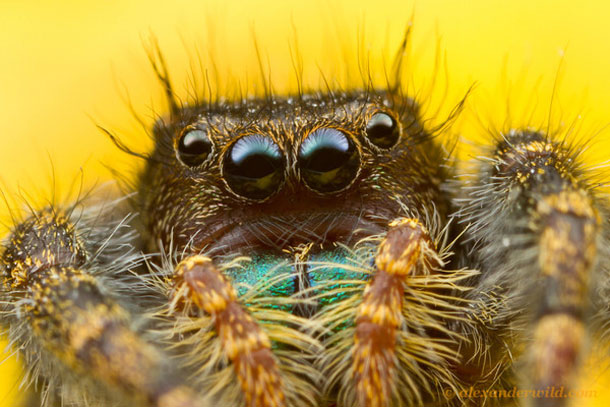 Eukaryotic
Multicellular
Heterotrophic
Motile (moves)
Ex:
Humans, spiders, lions, tigers and bears etc.
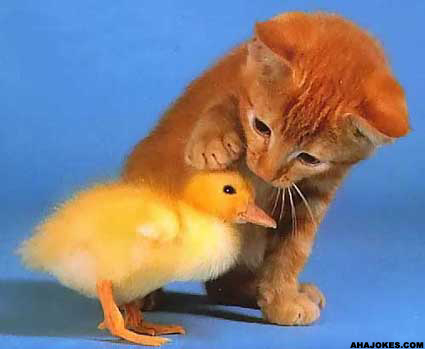 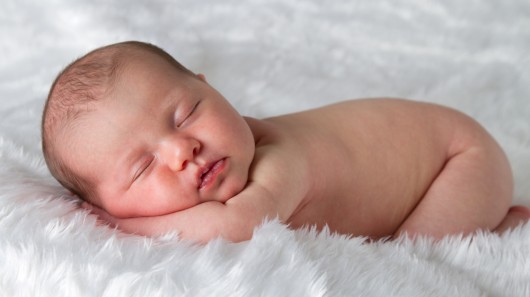 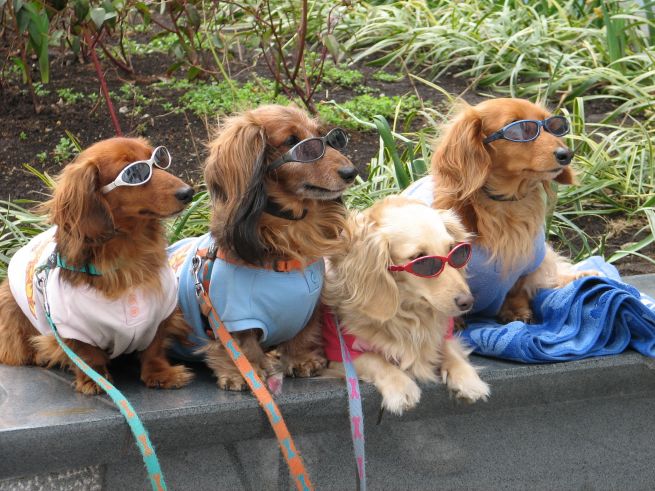 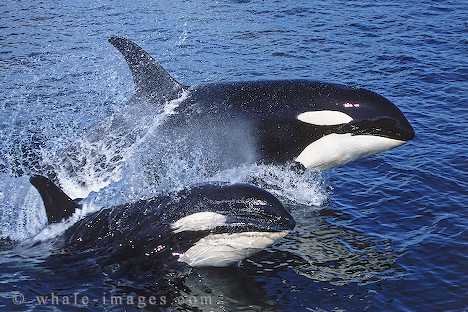 Major Phyla of the Animal KingdomNot in book
REFLECTION
Go back to Page 9 and fill in the pages using your information from your booklet notes
Do Dichotomous key (Page 17)
Use the descriptions under the images and the definitions in table 1 along with the dichotomous key handout to identify each organism on the page.
Vertebrate Cladogram (Page 18)
Fill in the cladogram with characteristics that would complete the cladogram.

Remember, any derived trait listed must be true for every animal that evolved after the trait mutated into existance.
Comparing the classification of Humans and Chimpanzees (page 19)
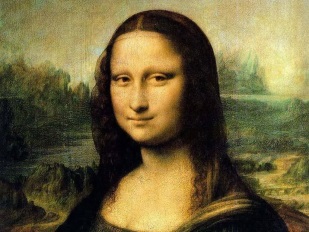 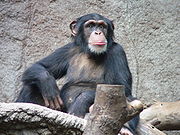 Booklet stops here… following slides if time permits
If you’re looking at this outside of class, enjoy the pictures.

If you have questions over the organism names or examples go see Mr. Kapa
Phylum: Porifera
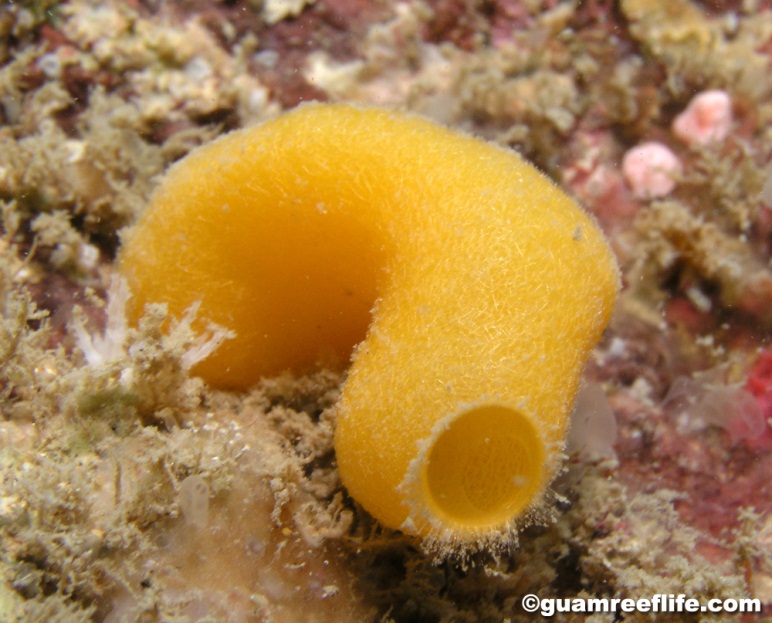 Sea sponges


Asymmetrical
3 cell layers (no true tissues)
Non-motile or sessile (they don’t move)
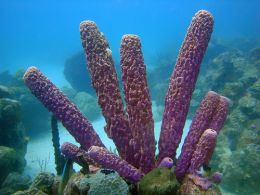 Phylum: Cnidaria
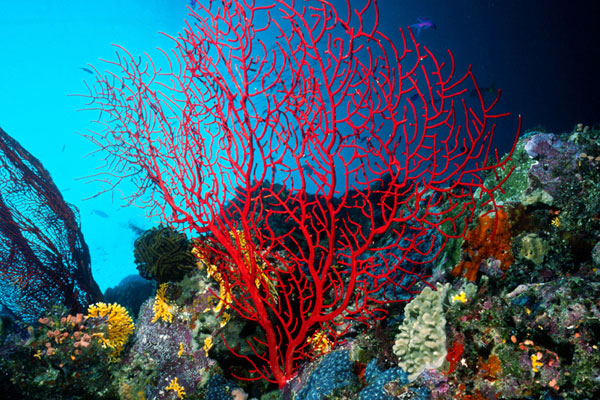 Corals, jellies and hydras

Radially symmetrical
2 cell layers (no true tissues)
Non-motile and motile (some move some don’t)
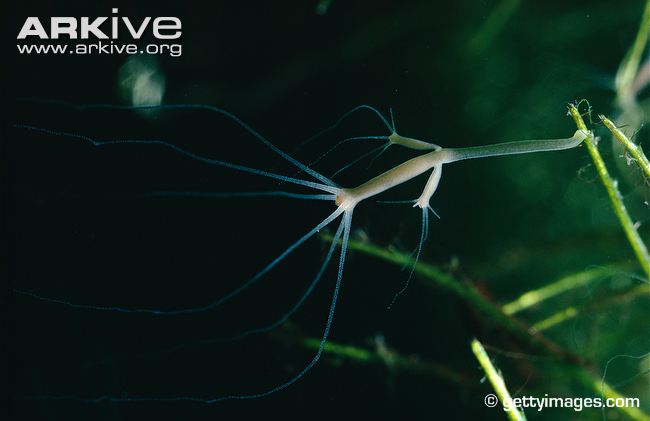 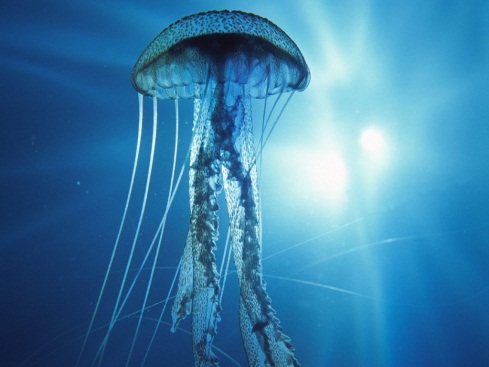 Phylum: Platyhelminthes
Flatworms (tapeworm, planarians, flukes)


Bilateral symmetry
Nervous system
3 tissue layers (include mouth and anus)
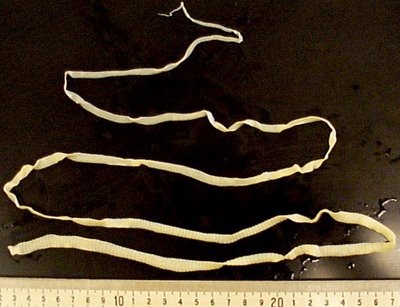 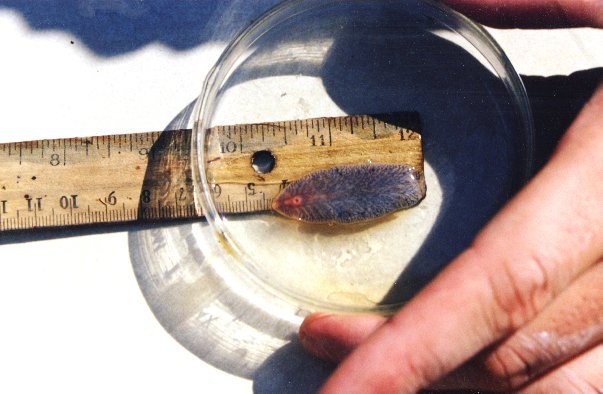 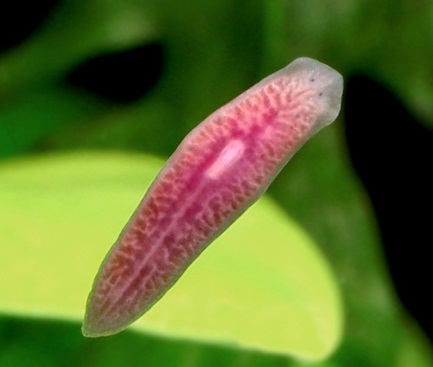 Phylum: Nemotoda
Round worms

Found almost everywhere
DO NOT have segmented bodies
Bilateral symmetry
Many are parasites
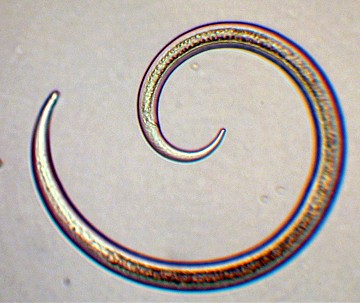 Phylum: Annelida
Segmented worms (earthworms, leeches, etc)

Have individual body segments (rings)
Bilateral symmetry
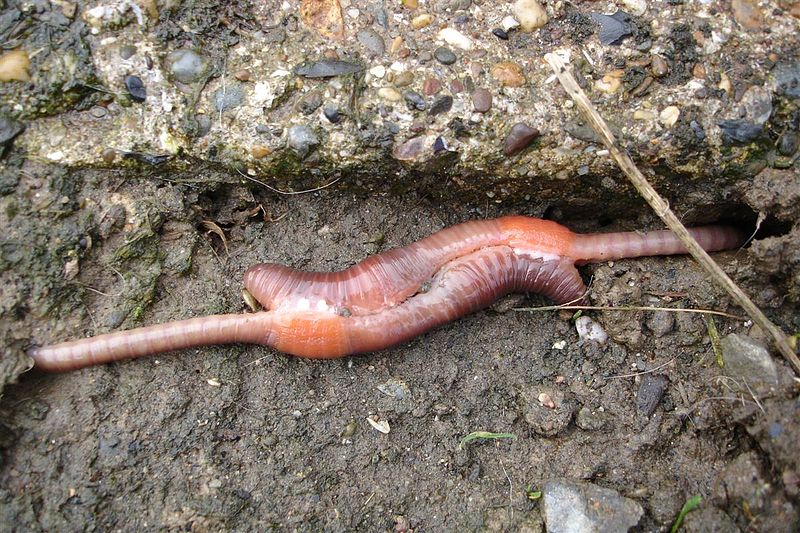 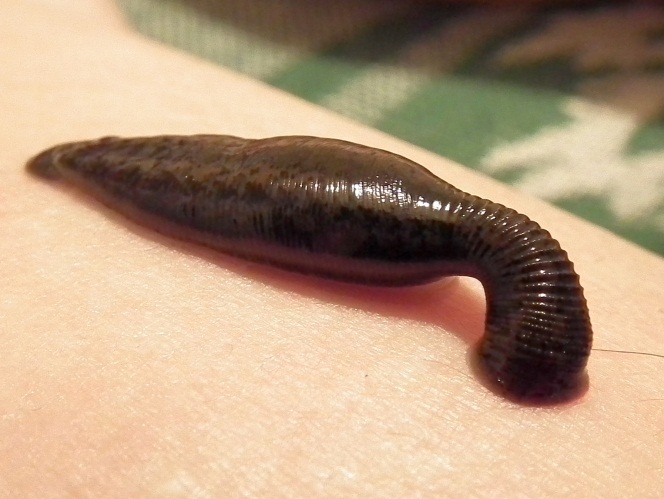 Phylum: Mollusca
Snails, slugs, bivalves, octopus, squid, nautilus and cuttlefish (to name a few)

Most aquatic
Soft bodied
Secrete shell (some reduced and internal)
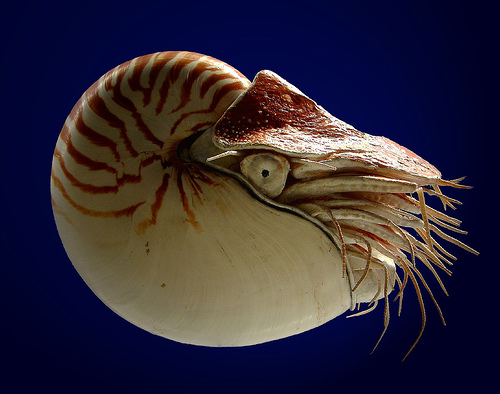 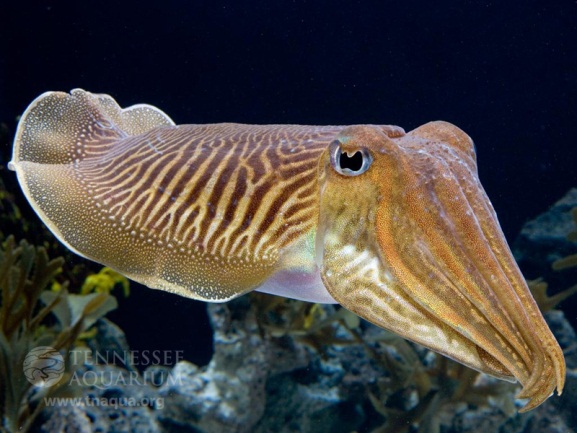 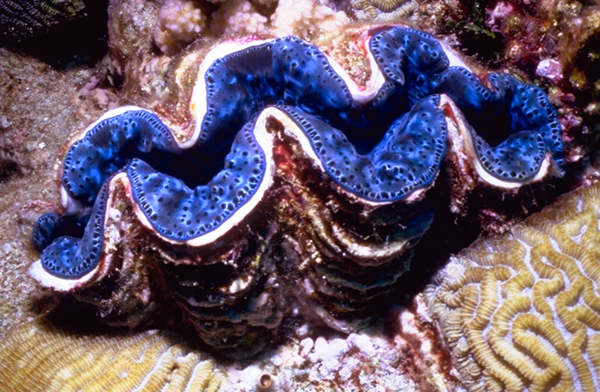 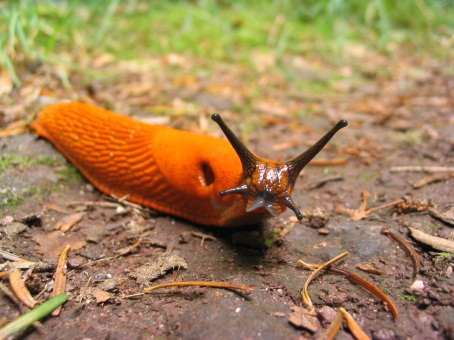 Phylum: Arthropoda
Crabs, lobsters, insects, spiders, scorpions, etc

Have segmented external shell (like a suit of armor)
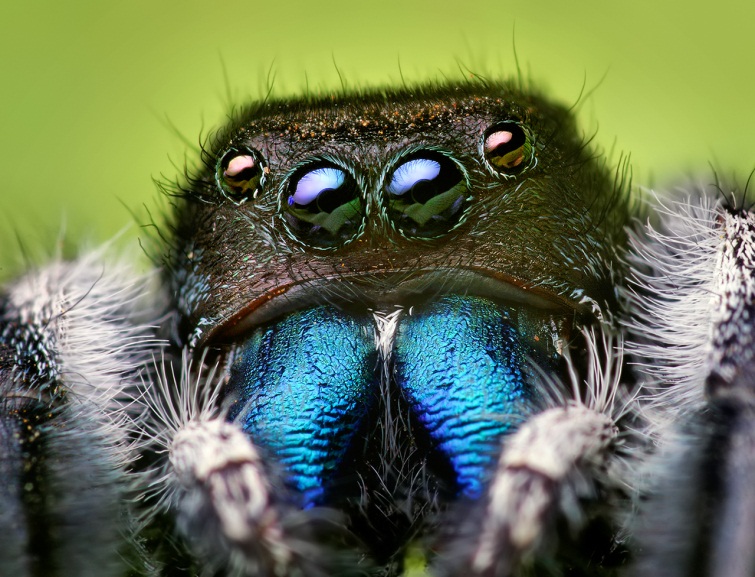 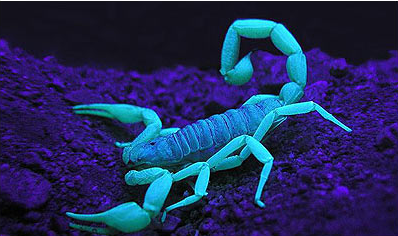 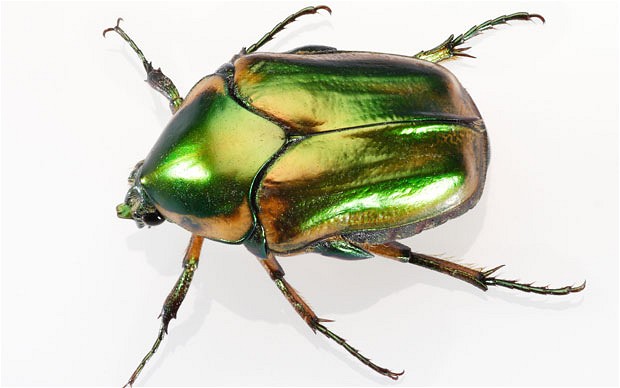 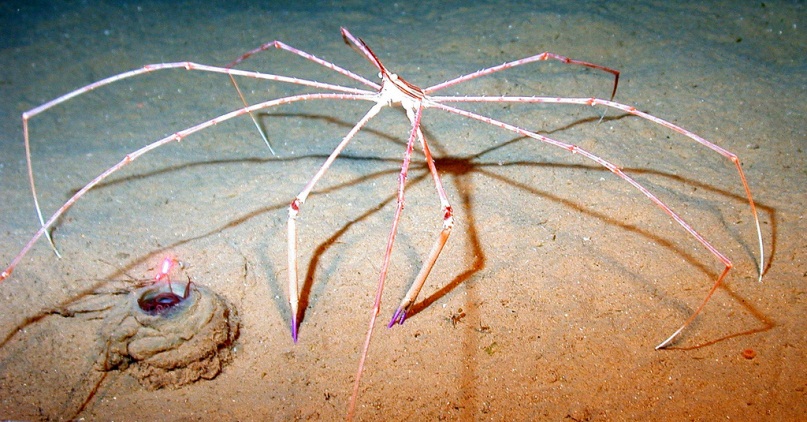 Phylum: Echinodermata
Starfish, sand dollars, sea urchins, etc

Epidermis covers a exoskeleton layer
Use hydraulic “tube feet” for moving and eating
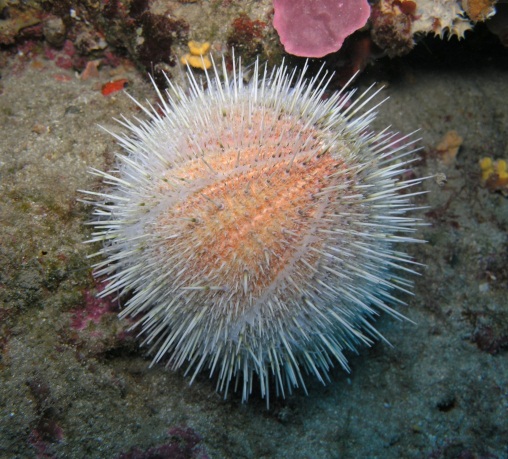 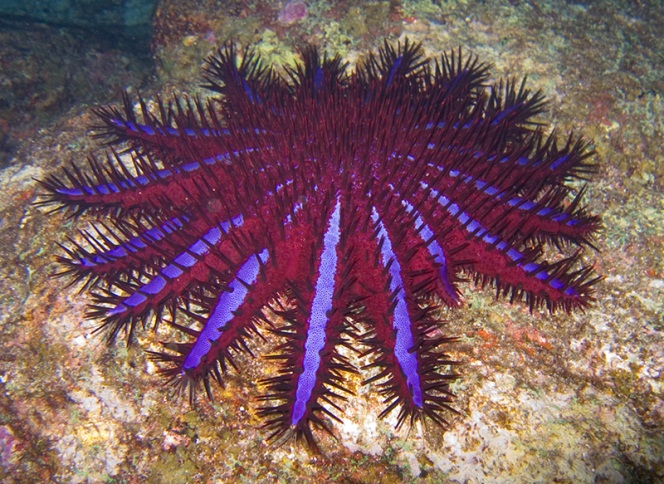 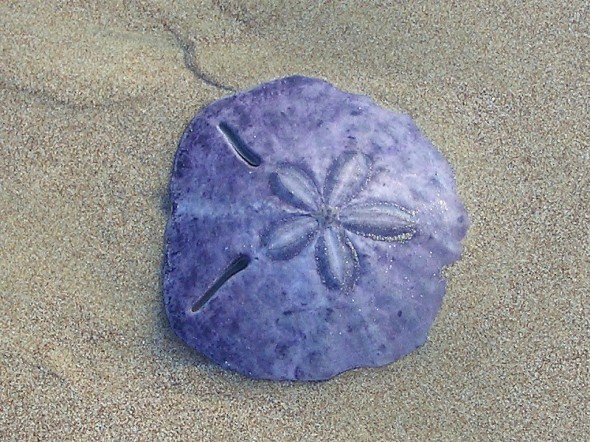 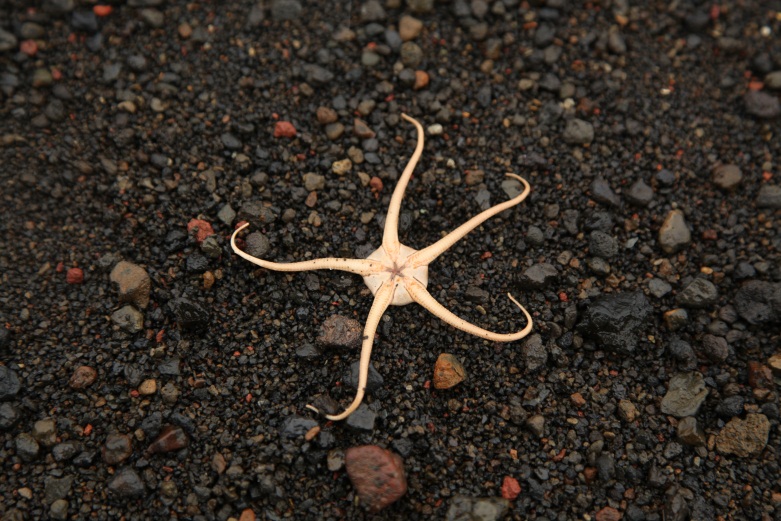 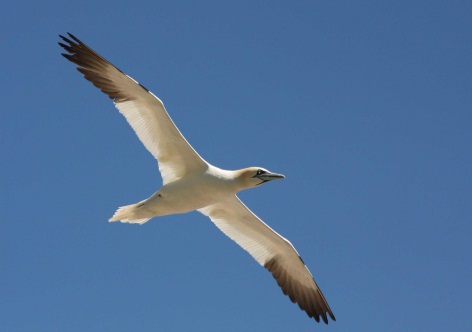 Phylum: Chordata
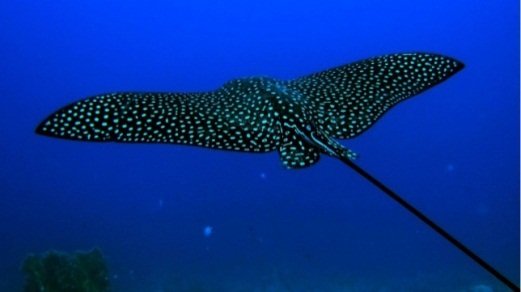 Vertebrates (have a backbone)
Everything else up to now has been Invertebrate (did not have a backbone)
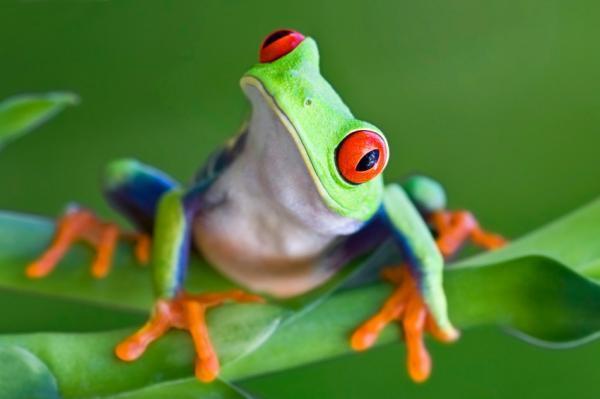 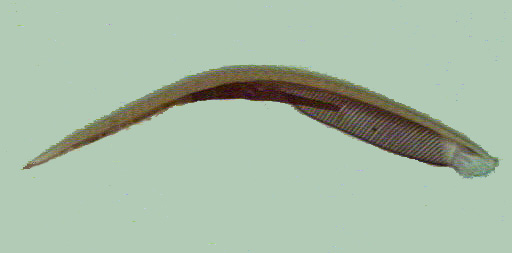 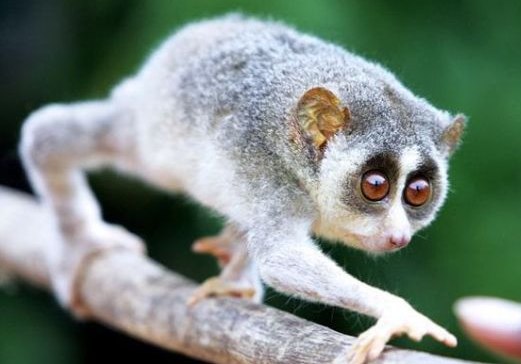 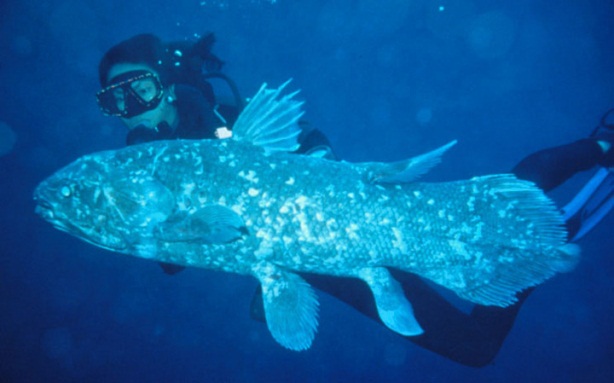 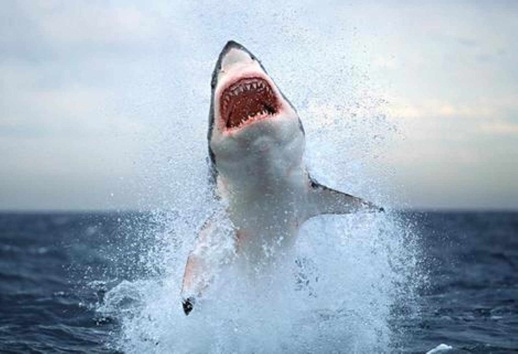 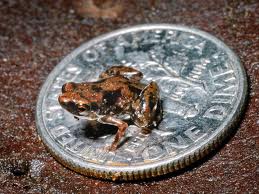 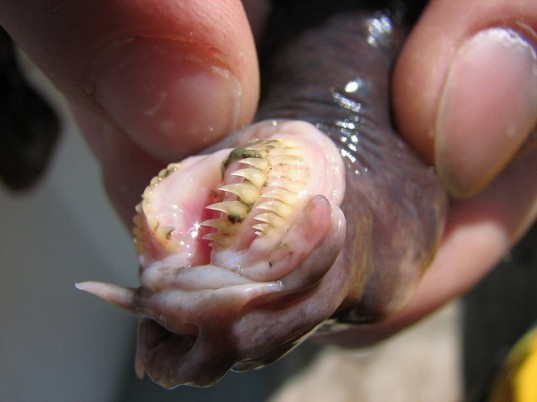 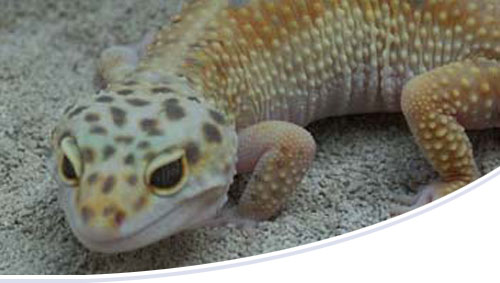 Classification of Vertebrates(Page 18) bottom
Agnatha – jawless fish
Chondrichthyes – cartilaginous fish, sharks
Osteichthyes – bony fish
Amphibia
Reptilia
Aves – birds
Mammalia
Order Monotremata
Family Ornithorhynchidae, Duck billed Platypus
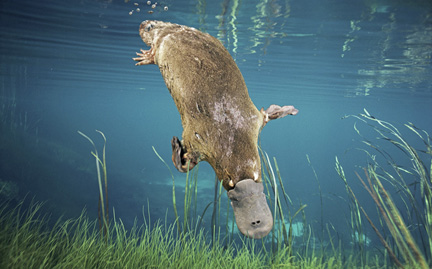 Order Monotremata
Family Tachyglossidae, Spiny Anteater
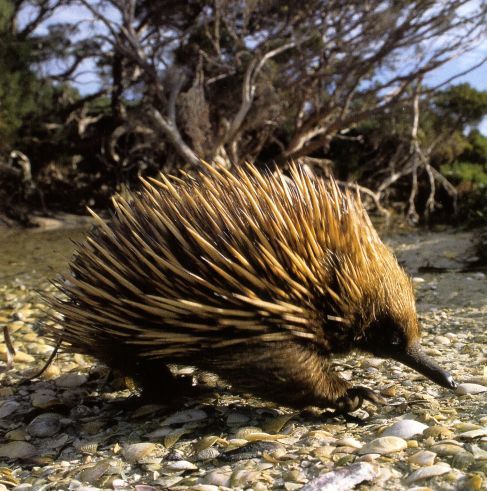 Order Didelphimorphia - Opossums
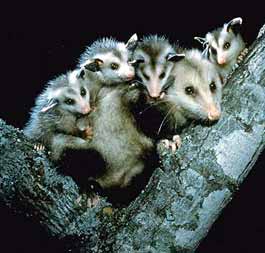 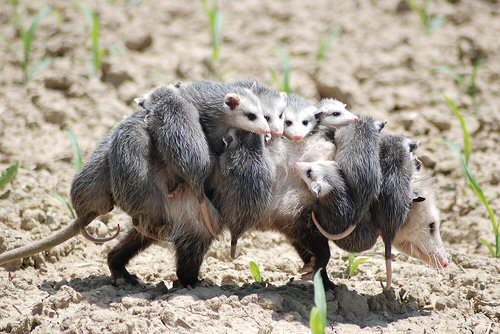 Order Diprotodontia
(10 families and 117 species) Kangaroos, Wallaby, Wombat, Koalas
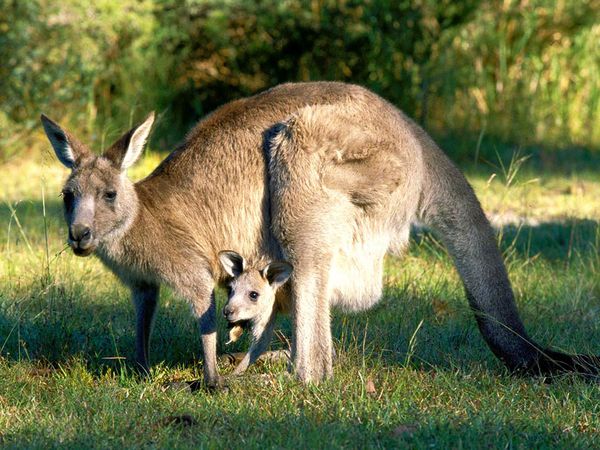 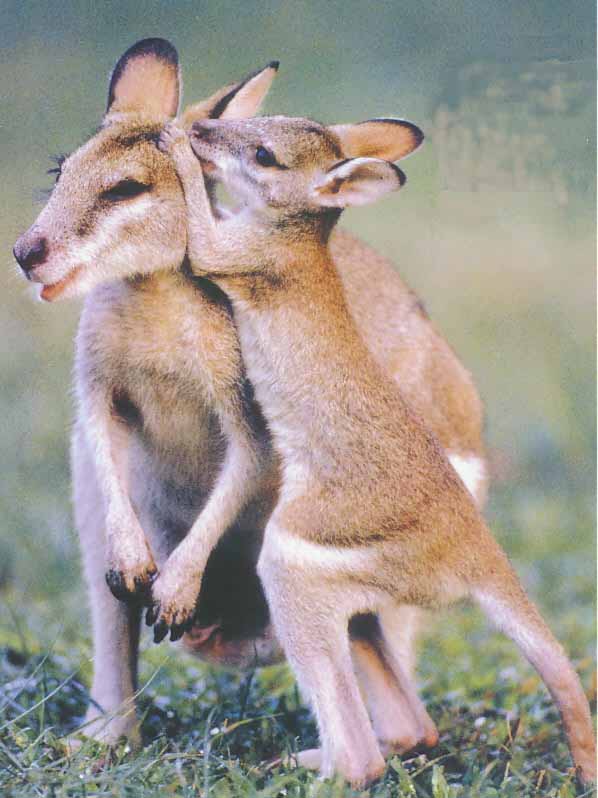 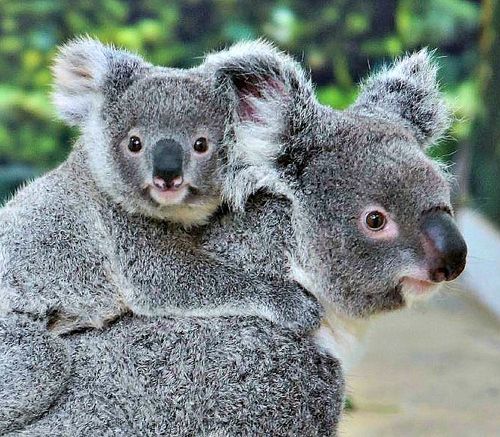 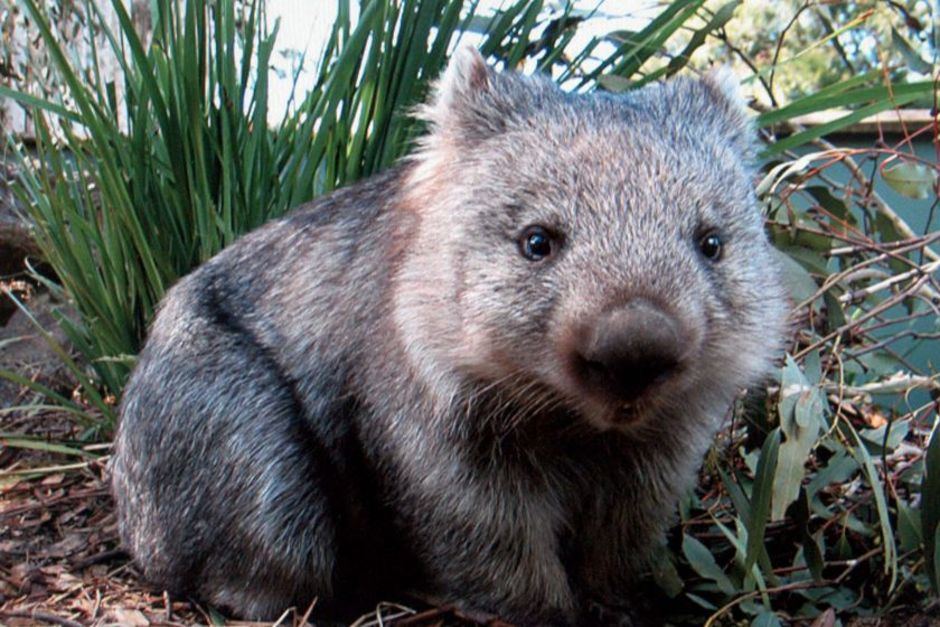 Order Artiodactyla
Even-toed ungulates: Antelope, Deer, Camel, Pig, Cow, Sheep, Hippo,
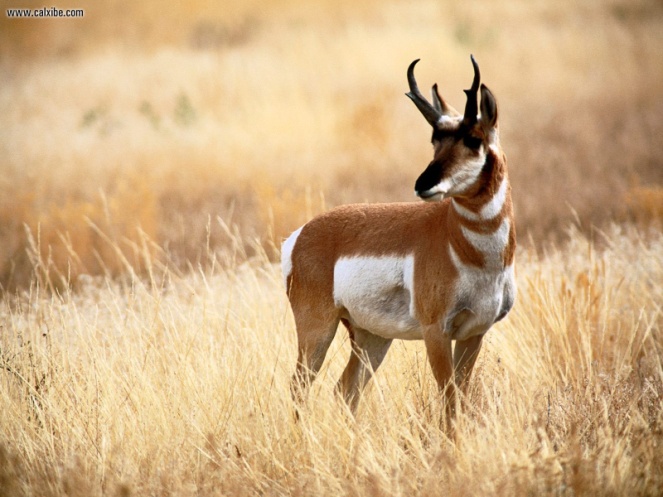 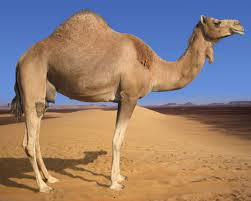 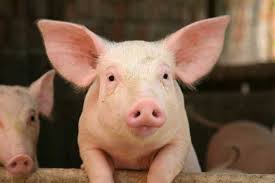 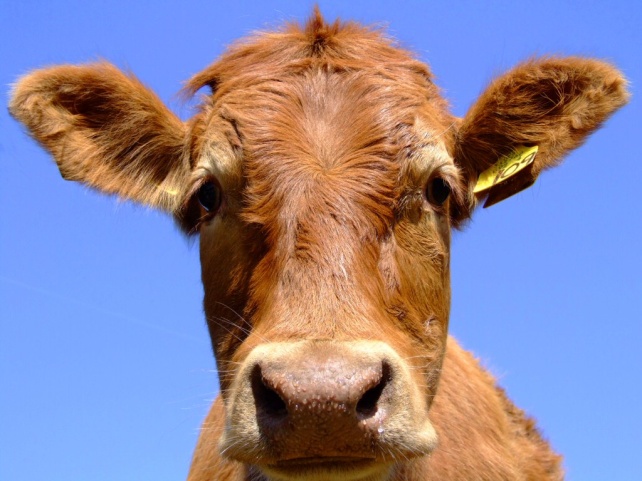 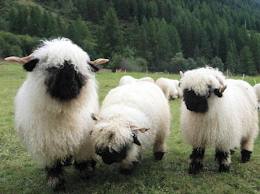 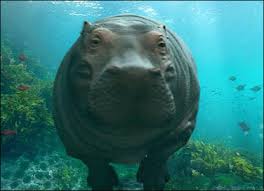 Order Perissodactyla
Odd-toed ungulates: Horses, Rhinos, Tapirs
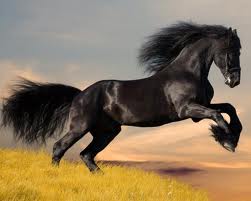 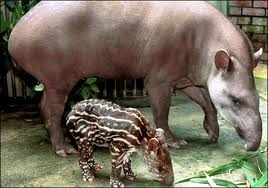 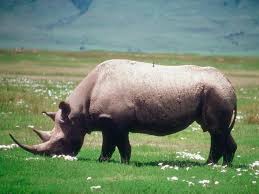 Order Carnivora
Cats, Bears, Weasels, Dogs
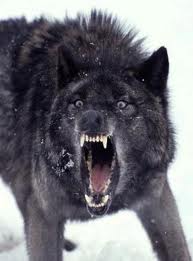 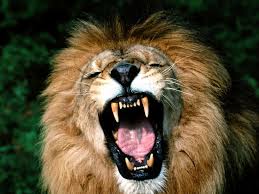 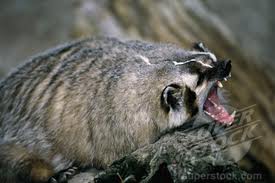 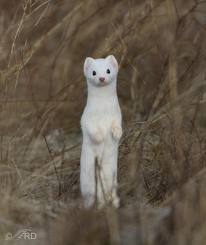 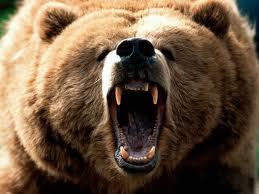 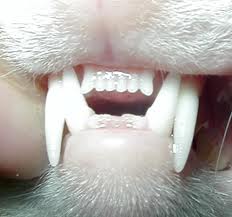 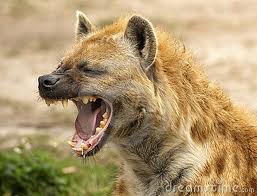 Order Cetacea
Whales, Dolphins
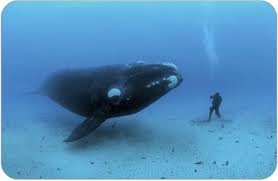 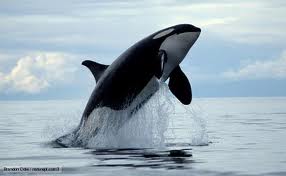 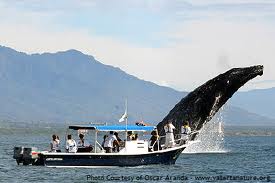 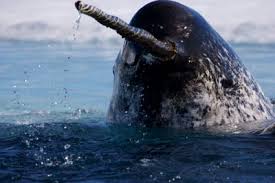 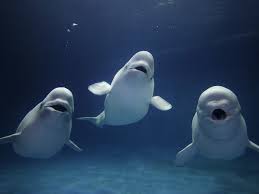 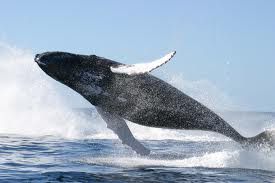 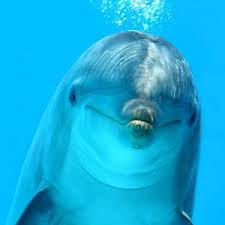 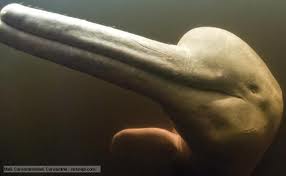 Order Chiroptera
Bats
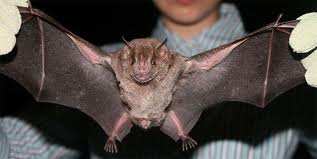 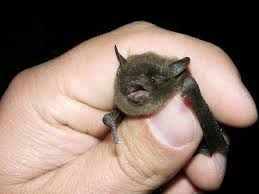 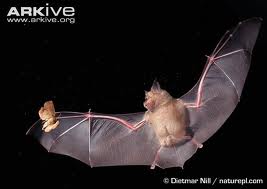 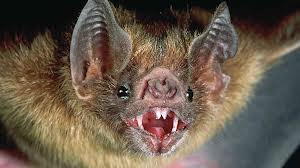 Order Insectivora
Insect-eaters: Hedgehogs, Moles, Shrews
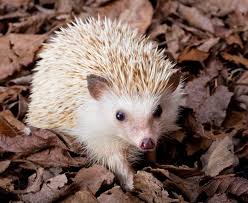 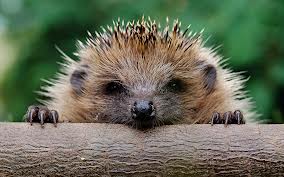 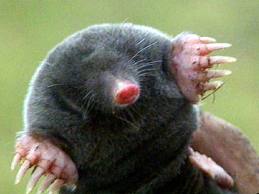 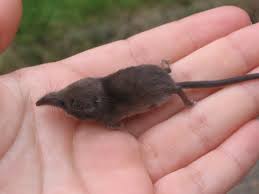 Order Lagomorpha
Rabbits, Hares
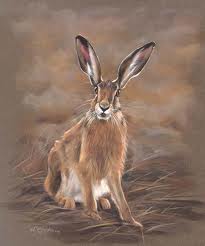 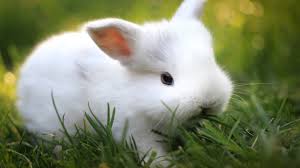 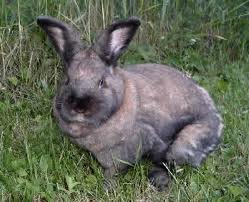 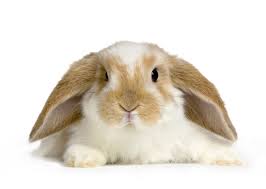 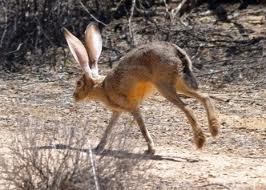 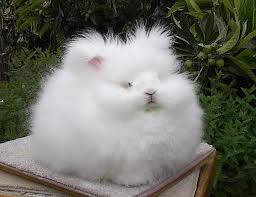 Order Primates
Apes, Monkeys, Lemurs, Humans
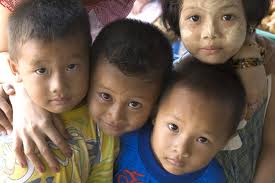 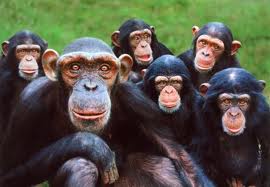 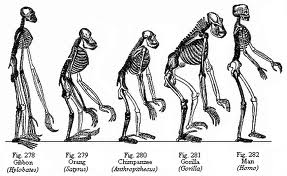 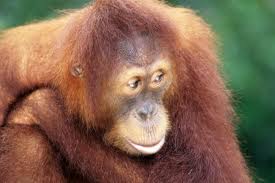 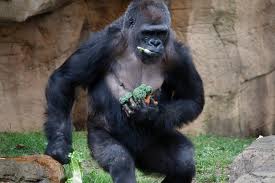 Order Proboscidea
Elephants
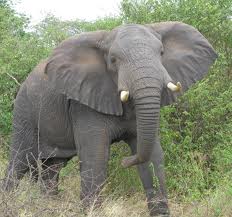 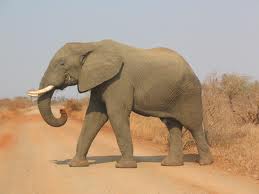 Order Rodentia
Rodents: Rats, Mice, Squirrels, Gerbils, Hamsters, Capybaras(largest rodents in the world)
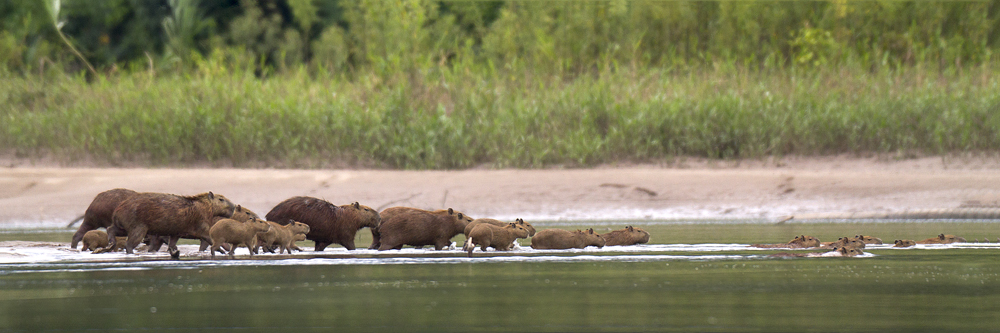 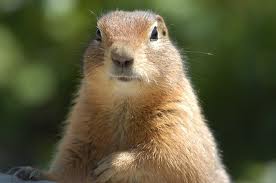 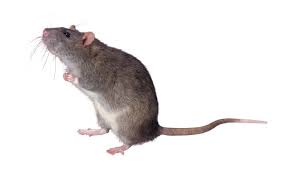 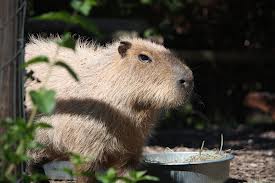 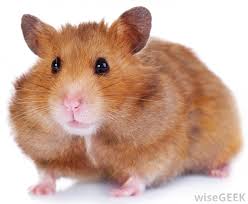 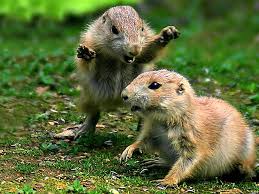 Order Sirenia
Sea Cows, Manatees
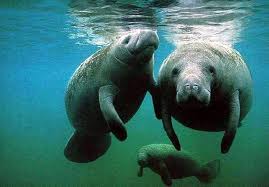 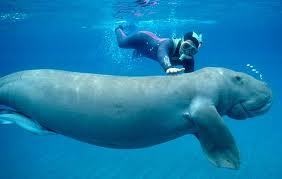 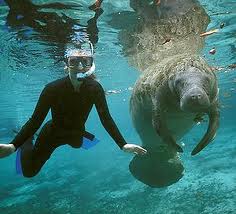 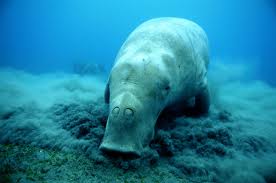 Order Tubulidentata
Aardvarks
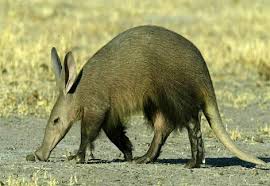 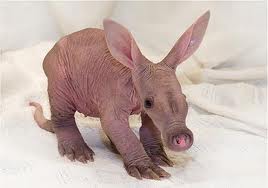 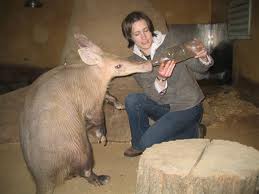 Order Edentata [also called Xenarthra]
Sloths, Armadillos
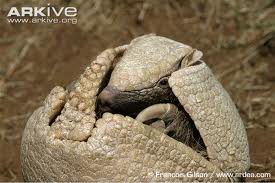 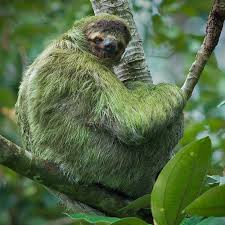 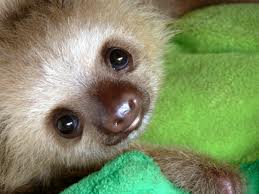 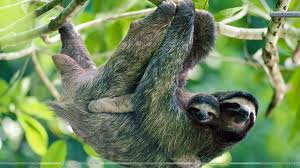 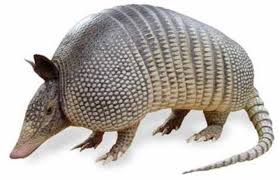 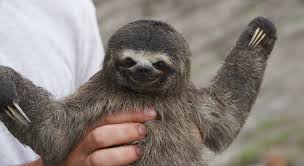 Order Pholidota
Pangolin
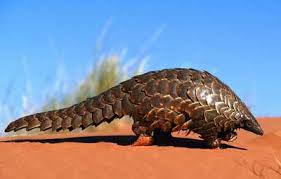 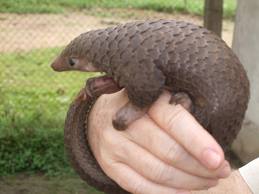 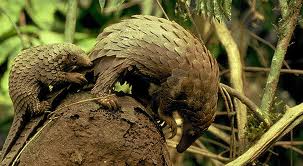 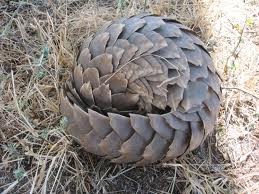 History of Human Kind
Oldest Fossil – 4.4 MYA

Oldest tool use – 2.5 - 3.4 MYA

Earliest Migrations – 1.8 MYA

Oldest Culture – 1.6 MYA

Earliest Language – 50,000 - 100,000 YA

Earliest Art – 40,000 YA

Domesticated Animals – 30,000 YA

Agriculture (farming) – 12,000 - 15,000 YA
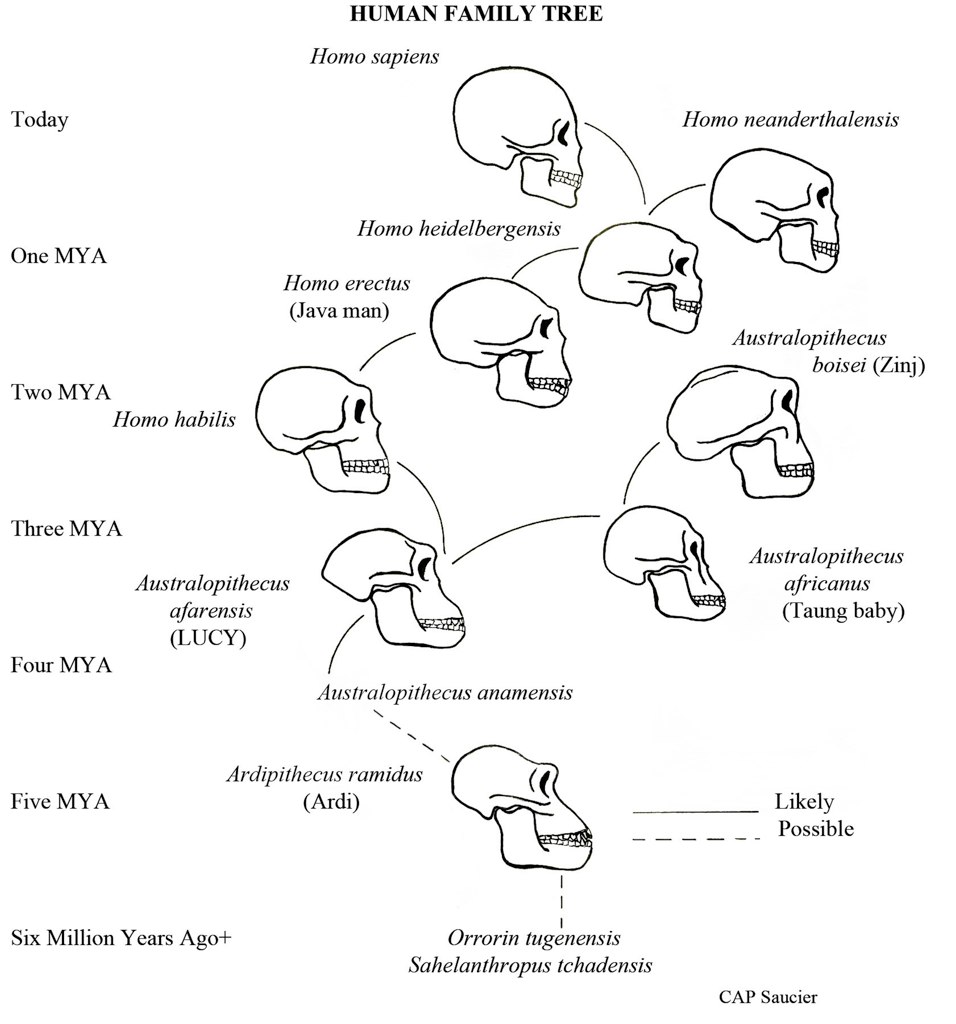 Front Cover
Go back to your cover and draw the diagram on the next slide, on the bottom half of your cover page.

This is one of the most current theories as to what the tree of life looks like for the 6 kingdoms showing who evolved from whom.
Hypothetical Tree/Ring of life
Protista
Fungi
Plantae
Animalia
Eukaryotic
Eubacteria
Archaebacteria
Prokaryotic
One or More possible FIRST organisms on EARTH
HumanEvolution
Did Climate Change Drive Human Evolution?

Listen To the Story on NPR
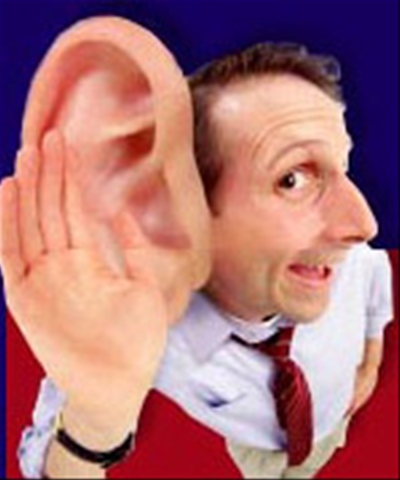 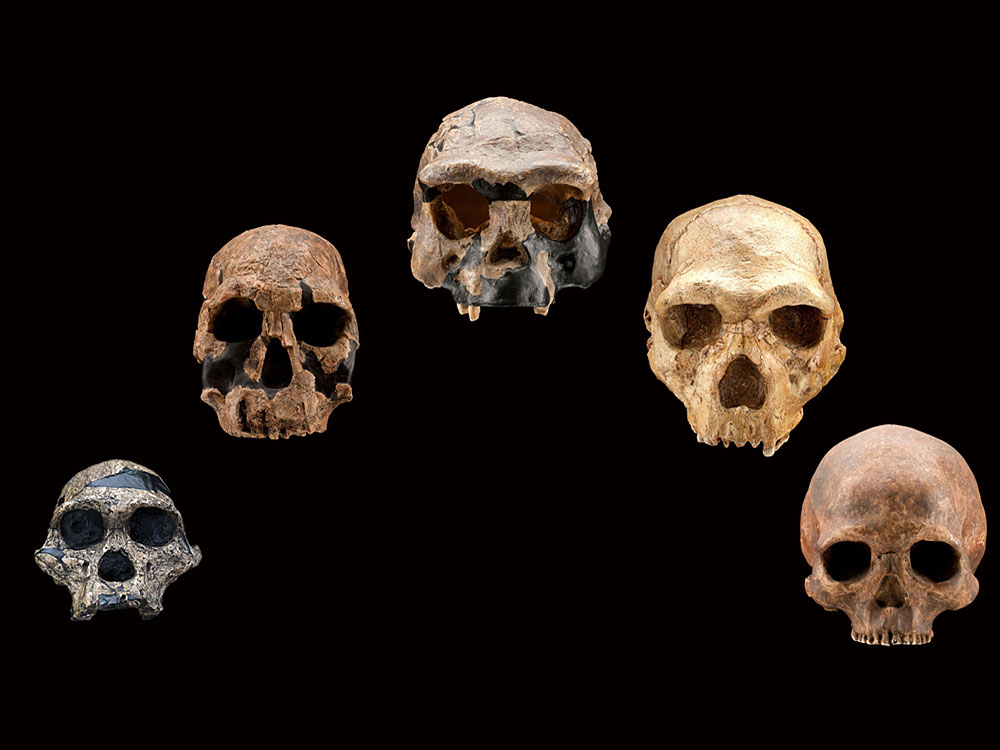 Five fossilized human skulls show how the shape of the early human face evolved: (left to right) Australopithecus africanus, 2.5 million years old; Homo rudolfensis, 1.9 million years old; Homo erectus, 1 million years old; Homo heidelbergensis, 350,000 years old; Homo sapiens, 4,800 years old. Scientists believe that climate change had a major impact on the development of early humans.
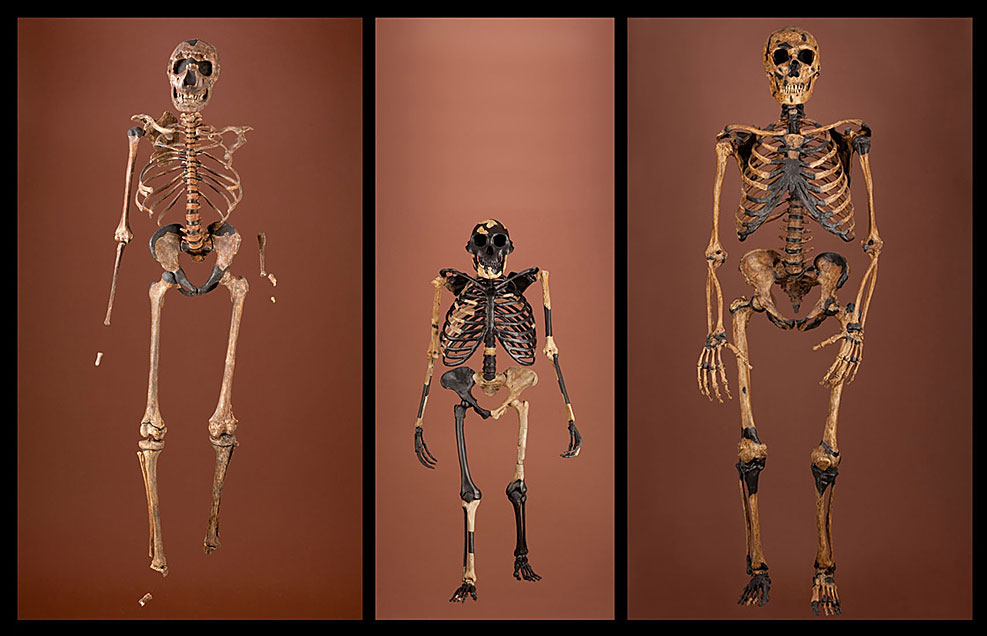 Skeletons currently on display at the National Museum of Natural History: (left to right) Homo erectus, 1 million years old; Australopithecus afarensis, 2.5 million years old; Homo neanderthalensis, 32,000 to 100,000 years old. Researchers are using ancient remains like these to learn more about the effects climate change may have had on evolution.